This picture comes form a famous Aesop’s fable. Do you know which fable it is?
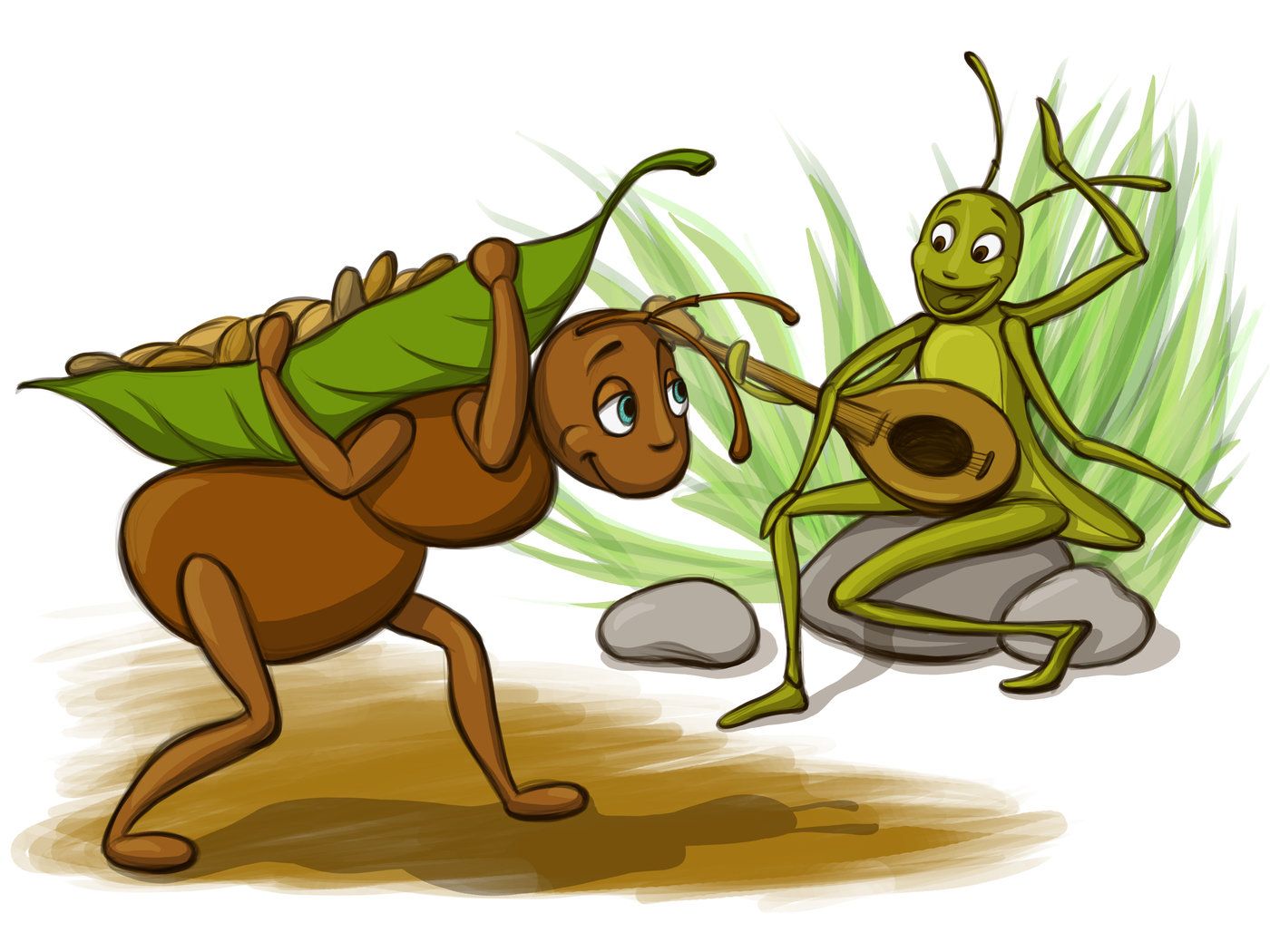 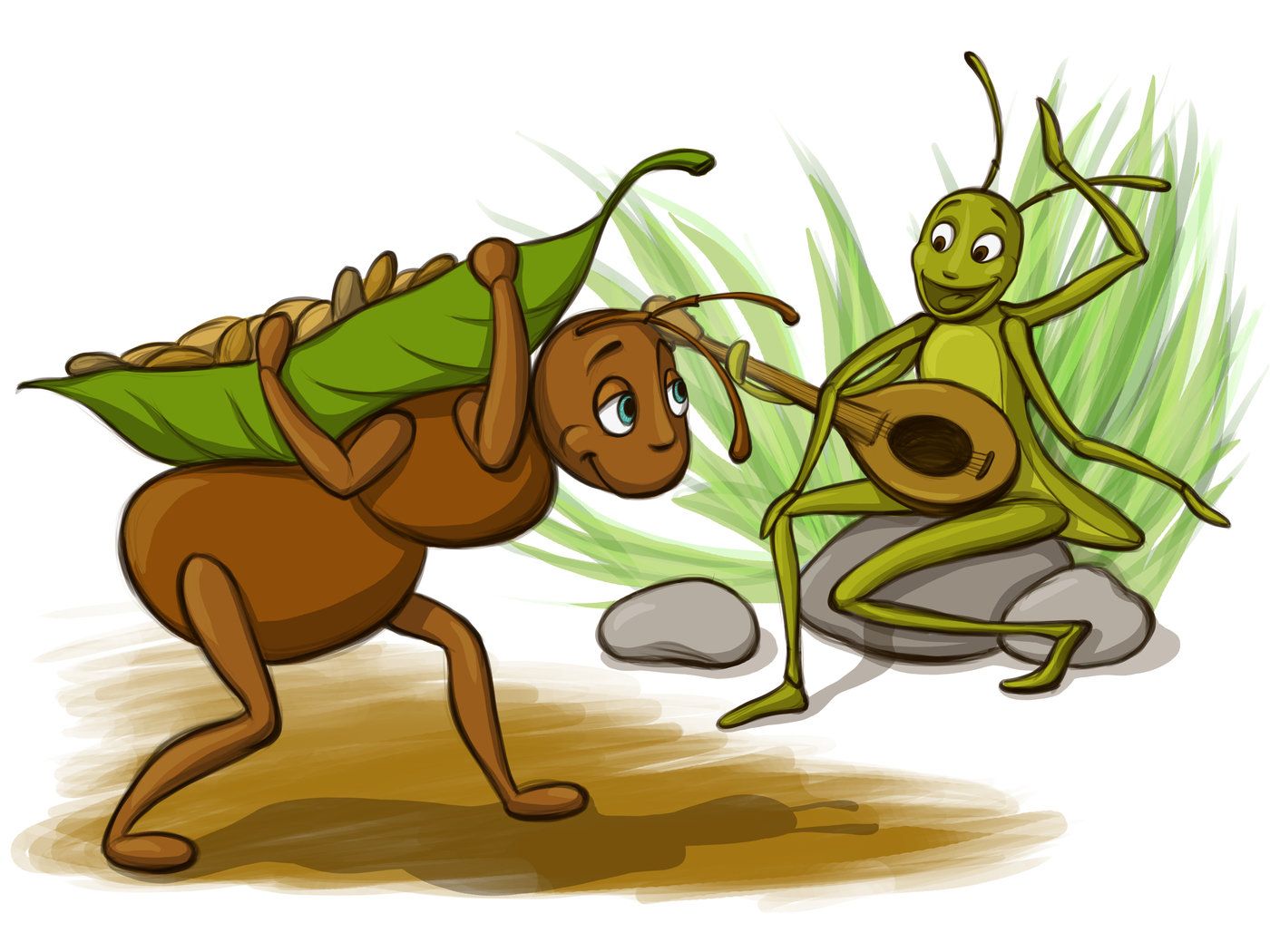 The Ant And The Cricket
The four seasonsLook at the pictures. What season is it?
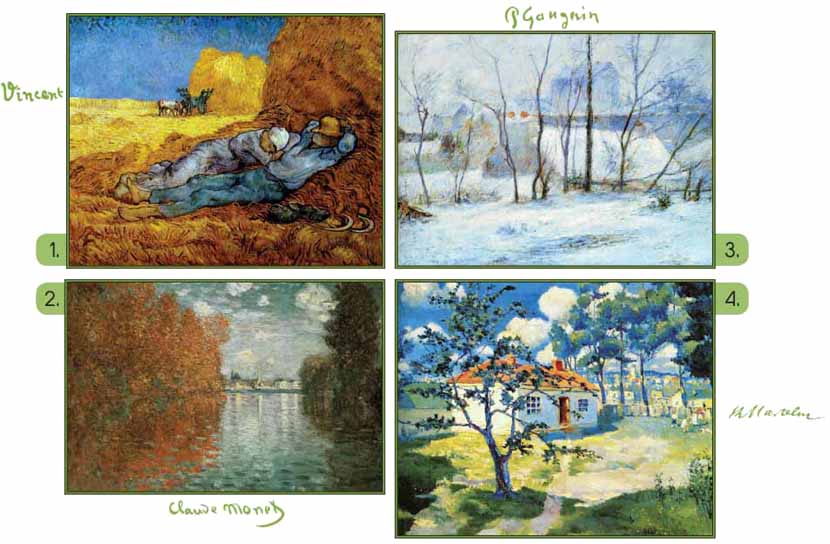 SS
Summer
Winter
Autumn/ Fall
Spring
Do you know what happens in the story?
 Watch the video and while watching it be ready to   
   answer some questions.
https://edpuzzle.com/media/5ea590bbe2711b3f10a5239d
https://www.youtube.com/watch?v=7IMZ_Xa76Qc
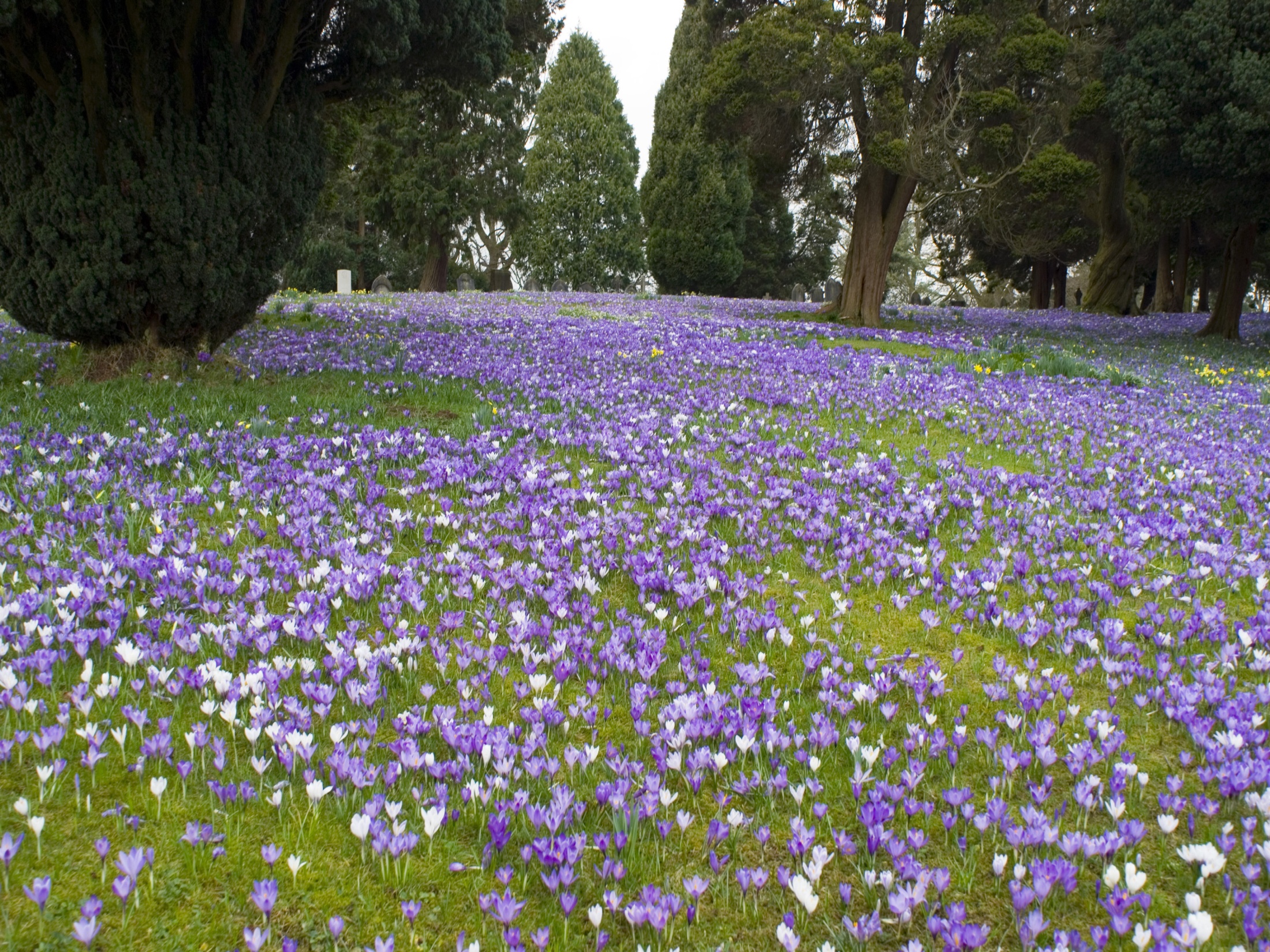 TT
Mystery Game:
The cricket lost his  guitar. Let’s help him find it. 
http://photodentro.edu.gr/v/item/ds/8521/8526
Let’s have some practice:
 EZ Match
Crossword

Now it’s time to play a Guessing Game:  
Guess Who (Lesson 2, exercise 3)
 http://ebooks.edu.gr/modules/ebook/show.php/DSDIM-C107/736/4822,21971/
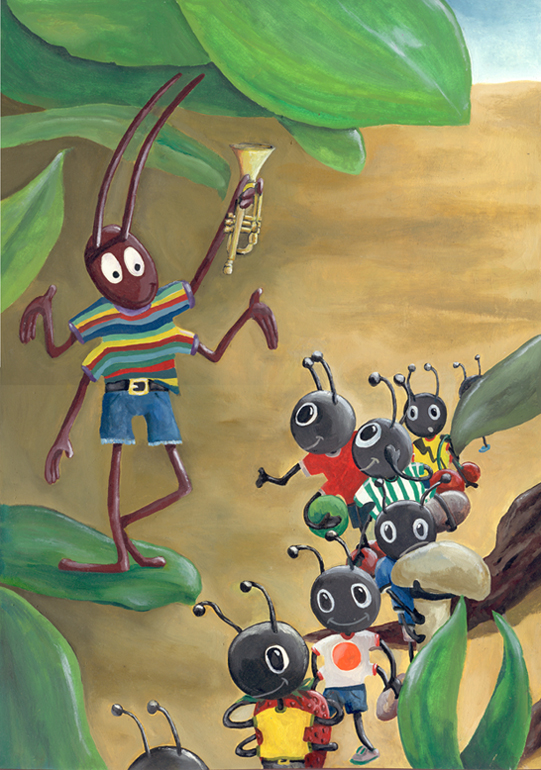 It’s OK to play and have happy moments. But you must also
 work hard and save    
  for a rainy day!
SOURCES

ΔΙΑΔΡΑΣΤΙΚΑ ΣΧΟΛΙΚΑ ΒΙΒΛΙΑ   http://ebooks.edu.gr/new/course-main.php?course=DSDIM-C107

British Council   https://learnenglishkids.britishcouncil.org/

edpuzzle   https://edpuzzle.com/home

GOOGLE   https://www.google.gr/

YouTube  “The Ant and The Cricket”     
https://www.youtube.com/watch?v=7IMZ_Xa76Qc